Итоги проведения мероприятий, организованных социально-гуманитарным факультетом НИУ ВШЭ – Пермь в 2014-2015 учебном году для учителей и школьников Пермского края
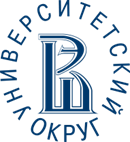 12 мероприятий
Социально-гуманитарный факультет
Клуб СОЦиУМ
Кафедра гражданского и предпринимательского права
Весенняя школа по праву (10-11 классы)
Клуб юных криминалистов
I краевая Олимпиада по праву для школьников
Кафедра гуманитарных дисциплин
Турнир по дебатам «Слово за слово»
НПК «Великая Отечественная война 1941 – 1945 гг.: на пути к Победе»
Социально-гуманитарная Олимпиада по истории и обществознанию для учащихся 8-11 классов
III краевой конкурс эссе «Principium» –  «Principium: lingua»
Конкурс эссе «Principium: theatre» для учащихся 8-11 классов 
Круглый стол для педагогов «Локальная история vs краеведение: особенности преподавания в школе и ВУЗе» 
III Региональная школьная конференция «Проект “Россия”: проблемы и решения»
ГУМАНИТАРНАЯ ГИЛЬДИЯ
Клуб по подготовке к ЕГЭ по обществознанию и истории для старшеклассников «СоциУм»
15 занятий в 2014-2015 учебном году
Междисциплинарность:
История
Политология
Юриспруденция
Социология
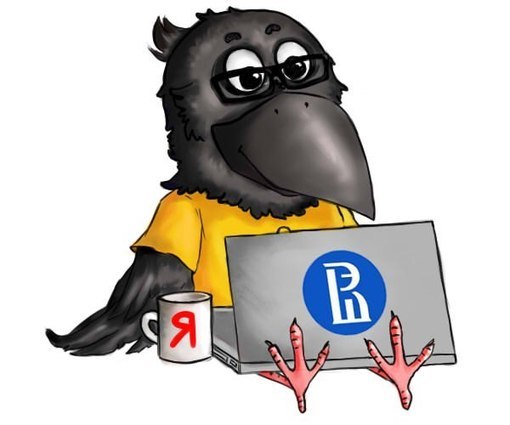 «География» школьников
10-й и 11-й классы

Пермские школы №116, №12, №10, гимназии №3, «10, лицей №4
Березники школы №10, №9
Очёр школа №1
Горнозаводск, Шерья
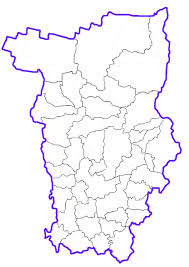 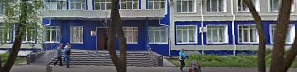 Что планируется на 2015-2016 учебный год?
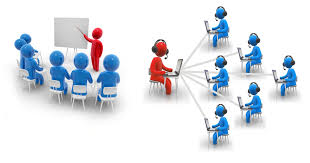 Междисциплинарность:
История, политология, право, социология, культурология, иностранная литература
Занятия начнутся в сентябре
Занятия проводятся в Вышке
Одновременное подключение через интернет (полная возможность участия в занятиях с помощью Скайпа)
Сотрудничество со школами
Информирование школьников о подготовке к ЕГЭ по обществознанию и истории в Вышке
Предложения по формату и содержанию занятий